Презентация по английскому языку
Чтение букв «I» и «Е» в 3-м типе слога.
Буквосочетания Or,  Ir  в конце слова


3 класс
Урок 10, УМК М.З. Биболетова
Шайдурова Валентина Федоровна
Учитель английского языка
ГБОУ «Школа №106»
Санкт-Петербург
2015
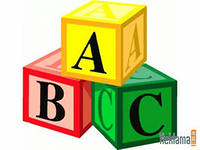 Cодержание

Правило чтения

2. Чтение букв I,  E в 3-м типе слога

3. Чтение буквосочетаний Or,  Ir  в конце слова
Правило чтения

Буквосочетания  er,   ir под
ударением читаются как [  ə : ]
 (3-й тип слога)

girl, her, bird

В конце слов букосочетания  er,  or
 не под ударением читаются как  [ə]

‘farmer, ‘doctor
[  ə : ]
girl
her
bird
shirt
dirty
first
third
Berlin
her, dirty, third, 
Berlin, her, first, 
shirt, girl
doctor
farmer
tiger
butter
mother
summer
paper                              
river
roller
letter
finger
computer
finger, player, mother, summer, paper, letter, tiger, computer, butter, farmer, roller, river, doctor
Excellent!








Thank you!
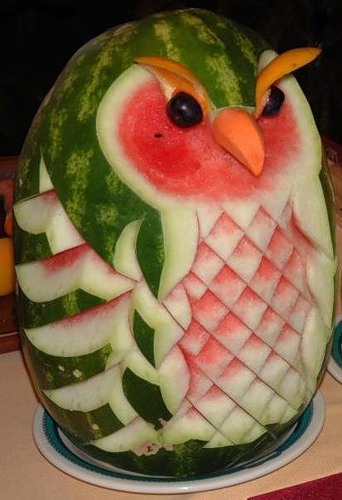